Establishing the Classroom for ALL Learners
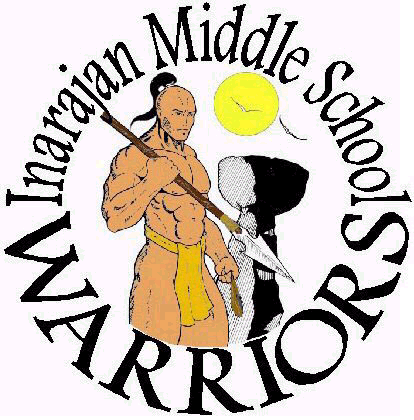 Improvement Phases 
for 
Inarajan Middle School
How do you build a successful student?
. . . by building a better classroom
Universal Design for Learning
Universal Design for Learningis a set of principles for curriculum development that give all individuals equal opportunities to learn.

http://www.udlcenter.org/aboutudl/whatisudl
Differentiated Instruciton
Differentiated instruction is the way in which a teacher anticipates and responds to a variety of student needs in the classroom. To meet student needs, teachers differentiate by modifying the content (what is being taught), the process (how it is taught) and the product (how students demonstrate their learning).

http://www.ascd.org/publications/books/100216/chapters/Understanding-Differentiated-Instruction@-Building-a-Foundation-for-Leadership.aspx
Scaffolding
In education, scaffolding refers to a variety of instructional techniques used to move students progressively toward stronger understanding and, ultimately, greater independence in the learning process. The term itself offers the relevant descriptive metaphor: teachers provide successive levels of temporary support that help students reach higher levels of comprehension and skill acquisition that they would not be able to achieve without assistance. Like physical scaffolding, the supportive strategies are incrementally removed when they are no longer needed, and the teacher gradually shifts more responsibility over the learning process to the student.
High Yield Strategies
In Classroom Instruction that Works: Research-based Strategies for Increasing Student Achievement, Robert Marzano (2001) and his colleagues identify nine high-yield instructional strategies through a meta-analysis of over 100 independent studies. They determined that these nine strategies have the greatest positive affect on student achievement for all students, in all subject areas, at all grade levels
Improving Classroom Phases
Give students
Progress/Outcomes
Make it
Access
Equitable
Accelerate
Universal Design for Learning
Differentiated Instruction/ Scaffolding
Use of High Yield Strategies
+
+
Moving in the right direction means . . .